Math drills
Complementary and Supplementary Angles
Problem 1
If angle “x” and angle ”y” are complementary, and the measure of angle “x” is 47 degrees, then what is the measure of angle ”y”?
A. 53 degrees
B. 103 degrees
C. 43 degrees
D. 47 degrees
Problem 2
If angle “x” and angle ”y” are supplementary, and the measure of angle “x” is 75 degrees, then what is the measure of angle ”y”?
A. 105 degrees
B. 5 degrees
C. 25 degrees
D. 150 degrees
Sorry, that is incorrect.
Review: 
supplementary angles are angles that when combined together equal 180 degrees.
 complementary angles are angles that when combined together equal 90 degrees.

Supplementary Example
If angle 1 is 50 degrees, then angle two must be 130 degrees because 50+130=180
Complementary Example
If angle 1 is 40 degrees, then angle 2 must be 50 degrees because 40+50=90
Click here to continue to problem 2                        Click here to finish
That is correct! Great job!
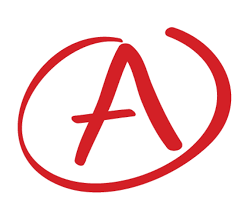 Click here to continue to problem 2               Click here to finish
Assignment Completed
Please follow this link if you feel that you need additional review